Meet the Buyer
Stavební zakázky
19.11.2024
Stavební zakázky v číslech
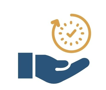 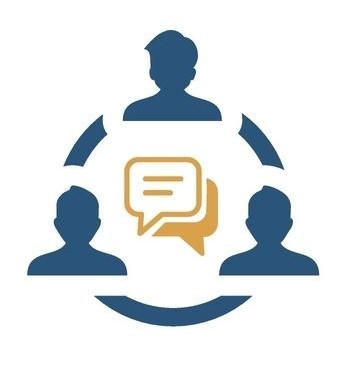 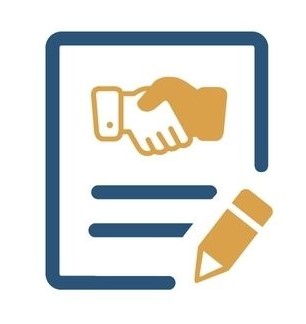 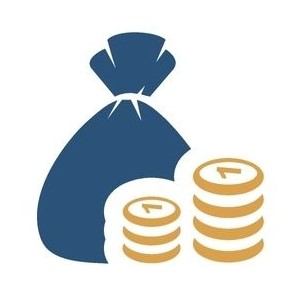 56
2,3 mld. Kč
8,3 a 3,8
45
dokončených zadávacích řízení
doba realizace 
od zveřejnění
finanční hodnota VŘ
dodavatelů
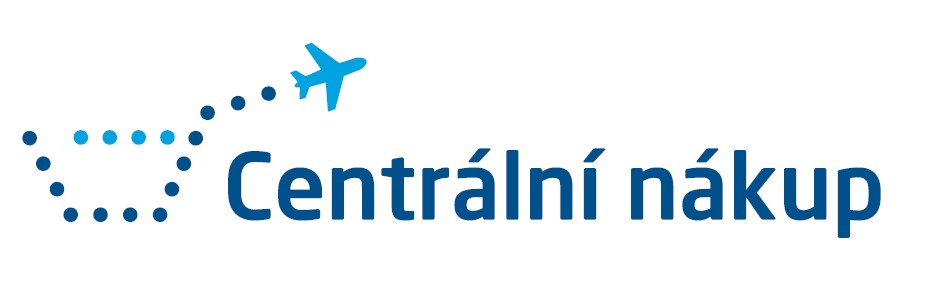 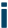 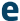 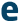 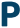 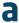 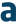 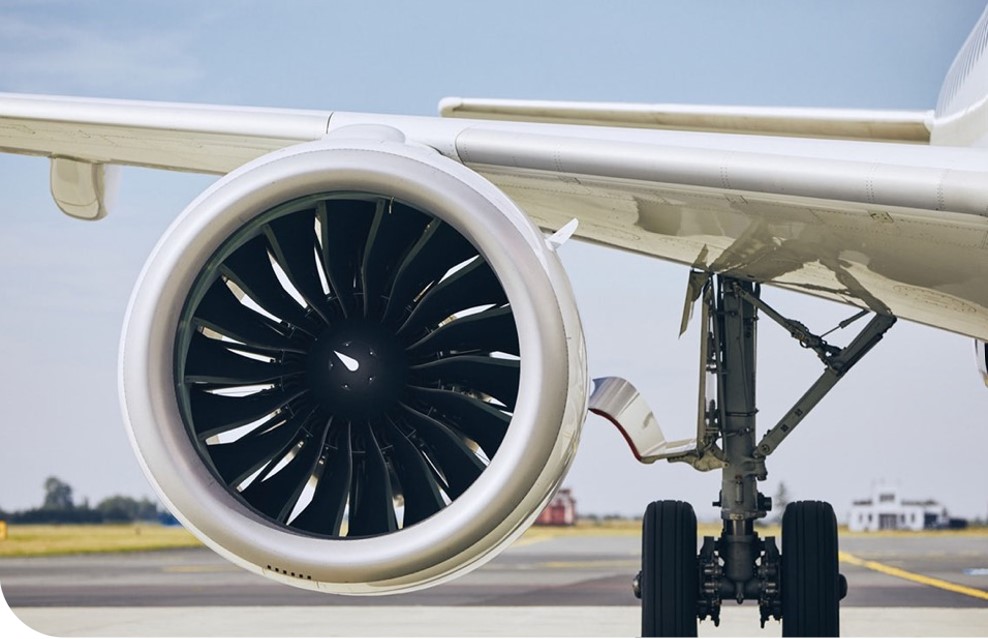 Na čem jsme zapracovali
Adopce projektového řízení na Letišti Praha
Tomáš Sova
 Výkonný ředitel CNL a PMO
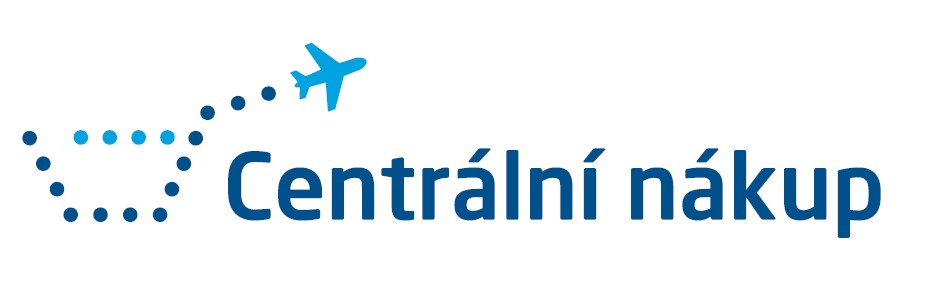 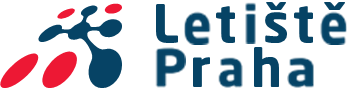 Na čem jsme zapracovali
zjednodušení zadávacích dokumentací (zjednodušení podlimitní zadávací dokumentace, nevyžadujeme základní a profesní kvalifikaci, zjednodušená ČP)
zjednodušení interních procesů, abychom zrychlili celý nákupní proces (ubrali jsme počet připomínkujících a schvalovatelů a zvýšili jsme schvalovací limity)
zavedli jsme zjednodušené podlimitní řízení u zakázek do 3 mil. Kč
větší využívání rámcových smluv (TDI, projektové práce)
připravujeme novou sekci webových stránek pro obchodní partnery od 1Q 2025
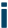 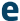 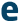 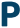 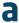 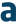 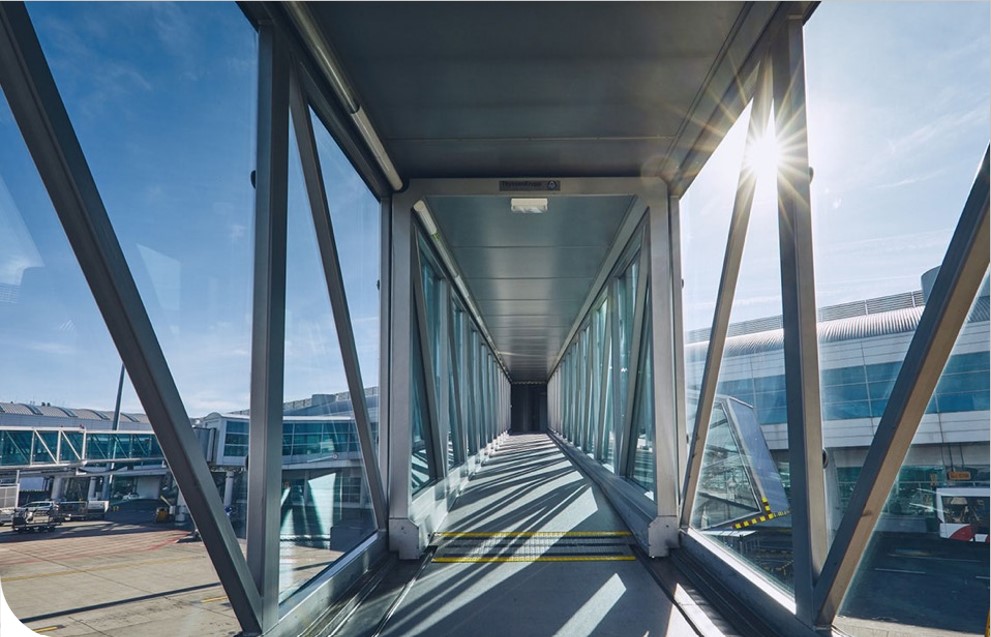 Co připravujeme
Adopce projektového řízení na Letišti Praha
www.prg.aero
Tomáš Sova
 Výkonný ředitel CNL a PMO
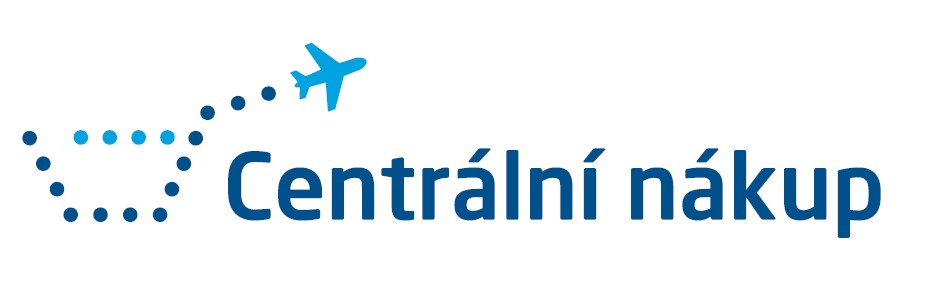 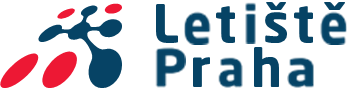 Co připravujeme
zavedení systému kvalifikace
zavedení hodnocení dodavatelů
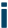 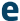 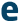 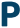 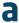 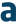 Systém kvalifikace
Jedná se o společný projekt tří sektorových zadavatelů na platformě veřejného profilu zadavatele Tender Arena
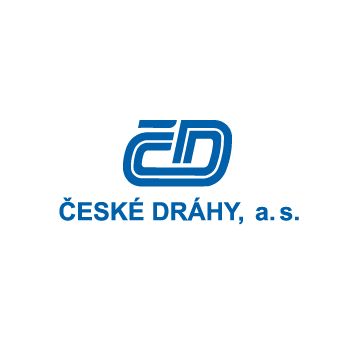 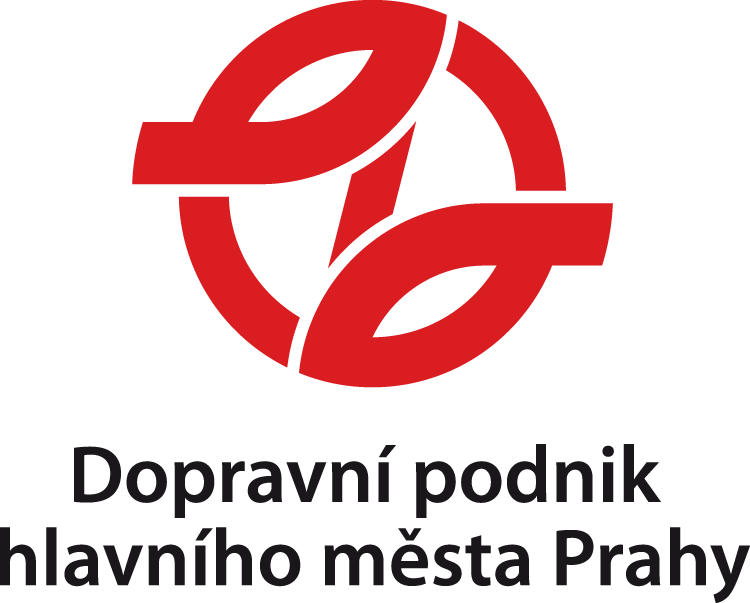 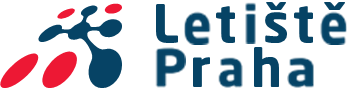 V česku již SKD úspěšně využívá např. ČEPS, Správa železnic,  v Evropě například Deutche Bahn (veškeré zakázky v SKD)
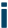 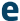 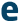 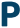 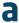 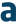 Systém kvalifikace
elektronická databáze předem kvalifikovaných dodavatelů, která je členěna do jednotlivých stupňů a kategorií podle předmětu zakázky
při zadávání zakázek v SKD dodavatelé neprokazují kvalifikaci – zrychlení řízení, odpadá kontrola kvalifikace a fáze dožádání chybějících kvalifikačních dokumentů
dodavatel podává pouze cenovou a technickou nabídku
lze nastavit různé úrovně kvalifikace pro různé typy zakázek
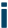 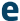 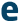 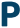 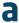 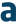 Systém kvalifikace / zadávací řízení realizace
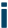 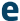 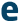 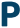 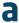 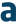 Systém kvalifikace / zadávací řízení projekty
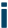 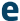 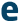 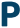 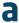 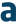 Systém kvalifikace / členění
Systém je rozdělen na:
OBLAST
KATEGORIE
ÚROVEŇ
Dopravní stavby letecké 
Dopravní stavby neletecké
Výstavba Kolektory
Rekonstrukce
Opravy střech
Apod.
Se statutem, bez statutu
Dle finančních limitů
Stavby – realizace
Stavby – projektové práce
V rámci projektu bylo definováno celkem 21 kategorií.
Ke každé úrovni jsou vydefinované požadavky, které jsou nutné ke kvalifikaci.
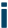 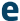 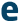 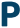 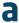 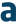 Hodnocení dodavatelů
máme již hotové technické řešení pro hodnocení zrealizovaných smluv 
spolupráci v rámci konkrétní akce budeme vždy hodnotit z různých aspektů (projektový manažer, interní zákazník, nákup, specialisté)
celkové hodnocení dodavatele získáme z hodnocení jednotlivých konkrétních realizací (vždy na základě uzavřené smlouvy)
dodavatele s hodnocením vždy seznámíme a umožníme mu se k hodnocení vyjádřit 
 nyní vedeme interní diskusi, jaký dopad a význam pro budoucí spolupráci bude výsledek hodnocení jednotlivých dodavatelů mít, jak výsledky hodnocení uplatnit v praxi
celý návrh procesu chceme konzultovat s vybranými dodavateli a případně jej upravit, tak aby byl systém nastaven maximálně transparentně a funkčně (kulatý stůl s dodavateli)
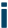 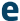 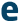 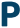 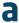 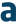 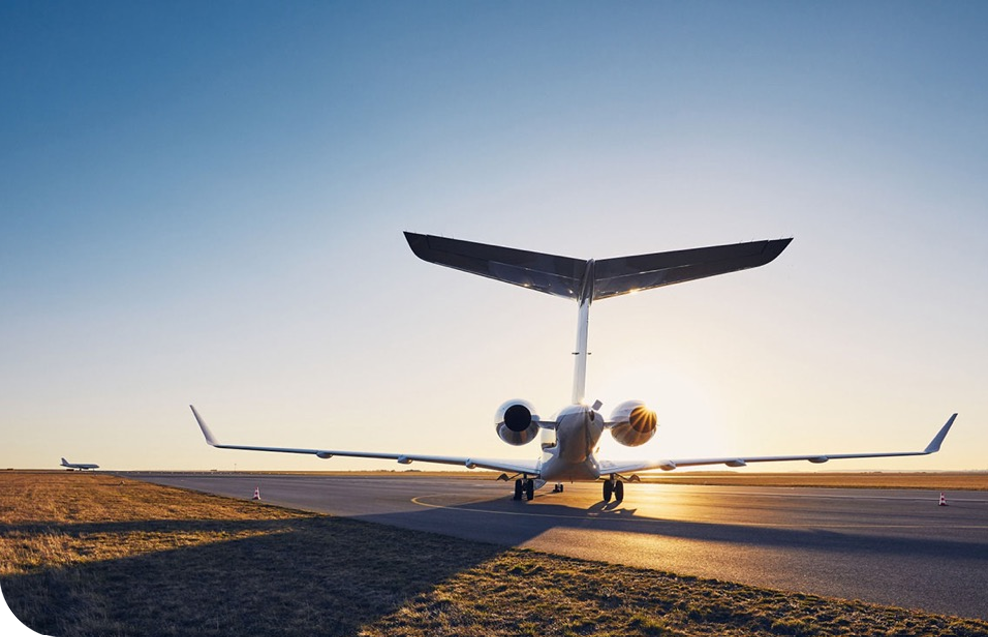 Co nás čeká v roce 2025
Letiště Praha v číslech
Adopce projektového řízení na Letišti Praha
Tomáš Sova
 Výkonný ředitel CNL a PMO
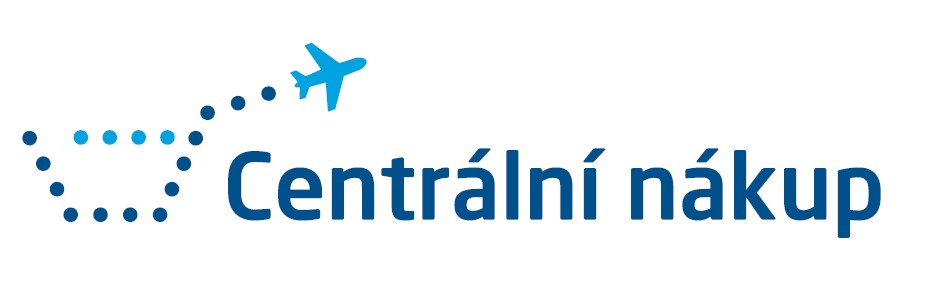 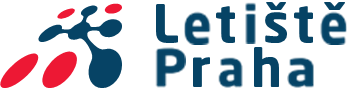 Přehled zakázek pro rok 2025
Jedná se o indikativní přehled akcí plánovaných do r. 2025.
Může dojít ke změně názvu akce, sloučení s jinou akcí popř. rozdělení.
U vybraných akcí budou probíhat PTK, písemnou formou i formou společné prezentace. 

VŘ na zpracování PD v různých stupních 	23 akcí (z toho 1 rámcová smlouva)
VŘ na realizaci - stavba, dodávka a montáž  75 akcí (z toho 2 DNS a 1 rámcová smlouva) 
VŘ na realizaci metodou Design & Build 	 4 akce
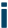 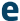 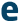 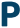 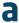 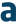 Provozní výluka RWY 06/24
Uzávěra v 2025
Realizace Rapid Exit TWY J a rekonstrukce TWY C– VŘ probíhá 		1.4.2025
Posílení stoky S_L VŘ probíhá 					1.4.2025
Oprava kabelového kanálu K10 (zveřejnění 11/24)			1.4.2025
Napojení TS 22 na AMS 	   (zveřejnění 11/24)			1.4.2025
Spotter´s point		   (zveřejnění 1/25)			1.12.2025 - 30.5.2026
V případě, že se nepodaří dokončit VŘ, bude nutné akce přesunout. 			

Uzávěra v 2026
Výstavba kabelovodu podél  RWY 06/24*				1.4.2026
Oprava a rozšíření TWY D na výjezdu RWY 06/24 			1.4.2026
Doplnění přibližovacího systému RWY 06/24			1.4.2026
*Přesun z r. 2025 (zakázka byla 15.11.2024 zrušena) 

Důvodem pro zrušení zadávacího řízení byla omezená projekční kapacita na straně některých externích dodavatelů zadavatele, která vedla k tomu, že dokumentace pro povolení a provedení dotčené stavby nebude dokončena tak, aby mohla být realizace stavby provedena v předpokládaném termínu, tj. v době provozní výluky RWY 06/24 plánované na rok 2025.
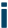 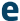 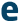 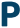 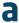 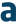 Projektová dokumentace 3 - 10 mil Kč bez DPH
Modernizace perimetru
Rekonstrukce TWY Q + nová stání
Oprava Produktovodu LPH 2
Rekonstrukce elektroin. Zdrav.střediska
Nový kabelovod LPH1-TS12+ Emobilita AIRSIDE (C5)
Rekonfigurace ZKP na TS 12
Hala pro speciální techniku UPL
Emobilita AIRSIDE (plocha u T3)
Závory včetně parkovacího systému JIH
Rekonstrukce manipul. plochy hangár E
Oprava komunikace kolem prstu C
Rekonstrukce manipul. plochy hangár F
Produktovod mezi stáčištěm Kněževes a CS
SVP Rekonstrukce kotelny
HA Rekonstrukce kotelny
BD1 Rekonstrukce kotelny
PVS Rekonstrukce kotelny
+ více jak 50 akcí do 3 mil Kč bez DPH ve zjednodušeném režimu
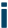 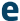 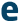 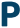 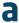 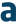 Projektová dokumentace > 10 mil Kč bez DPH
TI Sever – Kolektory 						> 10 mil < 25 mil
Parkovací dům Habeš						> 10 mil < 25 mil
Propojení ŽS - T1						> 10 mil < 25 mil
Parking Village Aviatická						> 10 mil < 25 mil
Pobočná hasičská stanice západ a výcvikový prostor (pěnový polygon) 	> 65 mil.
Rámcová smlouva na projektanty (8 let) 7 částí 			> 800 mil.
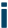 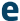 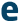 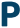 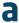 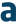 Realizace 3 - 10 mil Kč bez DPH
Projekt a realizace revitalizace výr.pr.
Garáž na ČOV jih
T2 S0118 Výměna varných uz. na horkovodu
Úprava stanoviště BEK - NZ T1
Rekonstrukce Zubního střediska
Lakovací stěna SVP
HB Doplnění zimní regulace jed. AERMEC
Rekonstrukce služebního vchodu CS LPH
Úschovna nabíjárna elektrokol
Oprava střechy Obytný dům č.43
Rekonfigurace přenosu dat AMS.E
Rekonstrukce poslední části vlečky
Oprava kabelového kanálu K10
Strojní vybavení DN ČOV Jih
Tréninkový polygon pro hlídkovou službu
Instalace FVE výrobny elektřiny DA
Rekonstrukce sociálek ÚPL v HA
Zkapacitnění kabelového kanálu K11
TS 22 napojení na řídící systém AMS
Modernizace přístřešku Autoprovoz
Zastřešení záložního stáčecího místa CS
BD2 Výměna chladicí jednotky
Rozšíření kontrolního pracoviště na SV 4
Doplnění revizních šachet
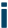 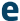 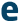 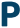 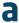 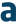 Realizace 10 - 25 mil Kč bez DPH
Modernizace perimetru - Etapa 8
Zamezení průsaku srážkových vod
Rekonstrukce vozovky ul. Jana Kašpara
TS Jih - výměna technologie VN 22 kV
T1 Výměna VZT jednotek
Oprava žulového koryta kanalizace jih
Nádrže na odmrazovací kapalinu (sever)
Oprava žulového koryta kanalizace sever
Rozšíření odletové čekárny D3
Rekonstrukce komunikace před depem AC
Oprava TWY J v zálivu mezi stáním 14-21
Oprava Střechy Vodojem Jih
T1, T2 Doplnění kalorimetrů na R.S. RTCH
Dezinfekce RTG přepravek
Přípojka VN 22kV pro areál Jih
Rozvod ZTI BD1
Výměna vjezdových vrat do třídíren T1,T2
Výměna plošného osvětlení OP
Rekonstrukce rozvoden v Terminálu 1
Rekonstrukce veřejného osvětlení
Výstavba skladů a kanceláře v PC Comfort
Spojovací komunikace podél T1 a SO
Výtahy 6 ks Terminál 2
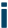 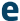 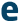 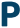 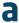 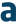 Realizace 25 – 100 mil Kč bez DPH
Realizace 50 - 100 mil Kč
Realizace 25 - 50 mil Kč
Doplnění přibližovacího systému RWY 06
Úprava zásobovacího tunelu pod T1
Instalace PCA na NM D1 až D6
Rekonstrukce karuselu 14
Společné dispečinkové pracoviště APOC
Rekonstrukce a zkapacitnění chemické ČOV
Zkapacitnění otevřeného koryta ČOV sever
DNS Instalace FVE výroben na LKPR
Oprava TWY D na výjezdu RWY 06/24
T1 technologické úpravy před pasovkou
Spotter's point Kněževes
HB Rekonstrukce kotelny
Rekonstrukce DC Hlavní správa
Náhrady nouzového osvětlení T1, T2
T2 Výměna přesného chlazení v IDF
HF vest. 1,2 výměna VZT, chlazení a VRV
Rekonstr. ploch u odmraz. nádrží Sever
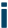 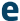 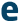 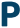 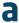 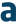 Realizace více jak 100 mil Kč bez DPH
Realizace > 300 mil Kč
Realizace 100 - 250 mil Kč
Rozšíření kapacit EPL T2 - terasa
Klientská zóna P6/P7 (Design & Build) 
Propojka ČOV Sever – Jih
Úložiště ULDs (Design & Build)
Modernizace perimetru - Etapa 5
Modernizace perimetru - Etapy 14, 15, 18
DNS realizace oplocení perimetru  (8 let) – je před zavedením
RS na výměnu výtahů (PD + realizace) 40 ks, 5 let
Nový kabelovod RWY 06/24		>300 mil. 
(opakování zrušené soutěže z r. 2024) 	
Rekonfigurace stání v sektorech C1, C2 	>800 mil.
Parkovací dům APC (Design & Build) 	>1 000 mil.
Parkovací dům B (Design & Build) 		>1 500 mil.
APN D2, D3				>7 000 mil.
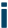 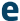 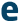 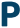 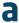 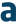 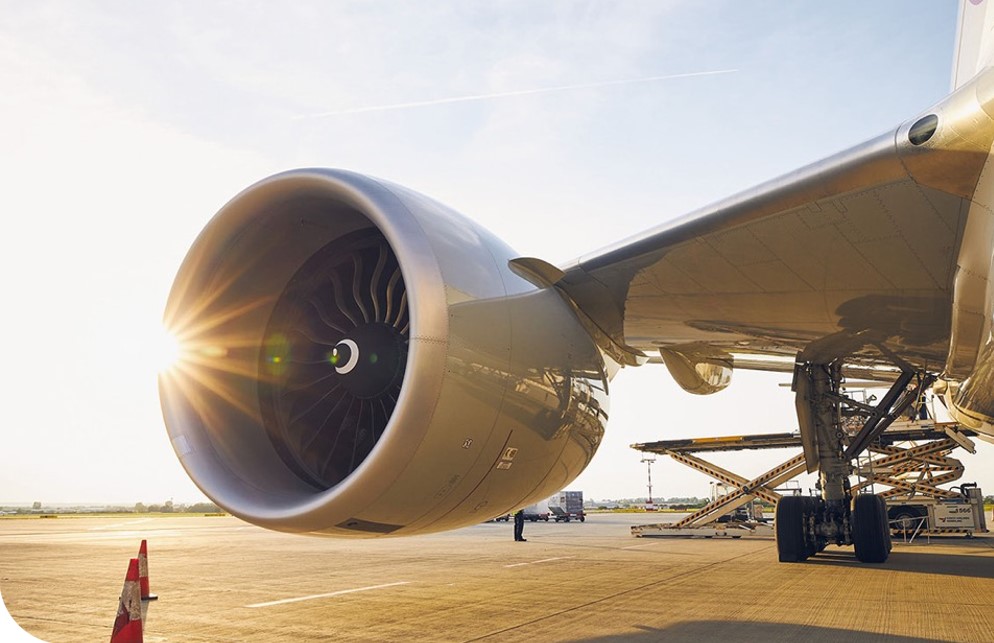 Těšíme se na spolupráci
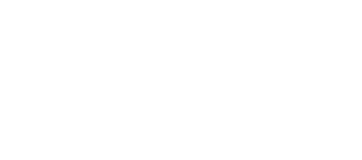 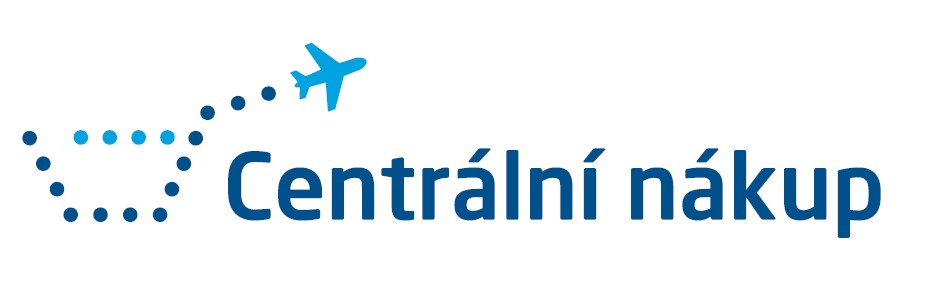 Tomáš Sova
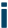 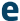 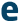 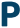 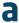 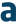